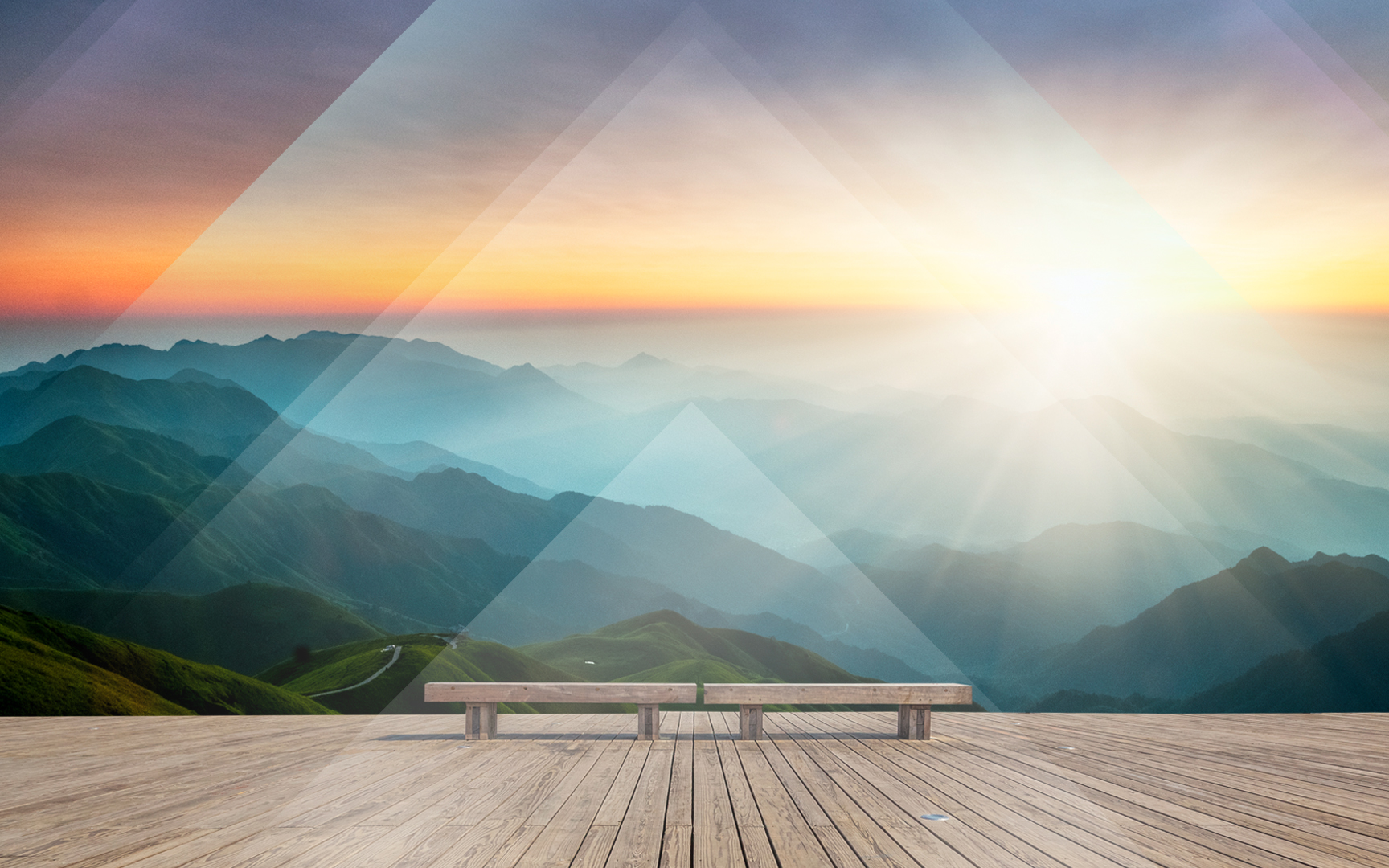 they do not cease to say,  “HOLY, HOLY, HOLY is THE LORD GOD, THE         ALMIGHTY, WHO WAS AND WHO IS AND WHO IS TO COME.” 9 And when the living creatures give glory and honor and thanks to Him who sits on the throne, to Him who lives forever and ever, 10 the twenty-four elders will fall down before Him who sits on the throne, and will worship Him who lives forever and ever, and will cast their crowns before the throne, saying, 11 “Worthy are You, our Lord and our God, to receive glory and honor and power; for You created all things, and because of Your will they existed, and were created.”
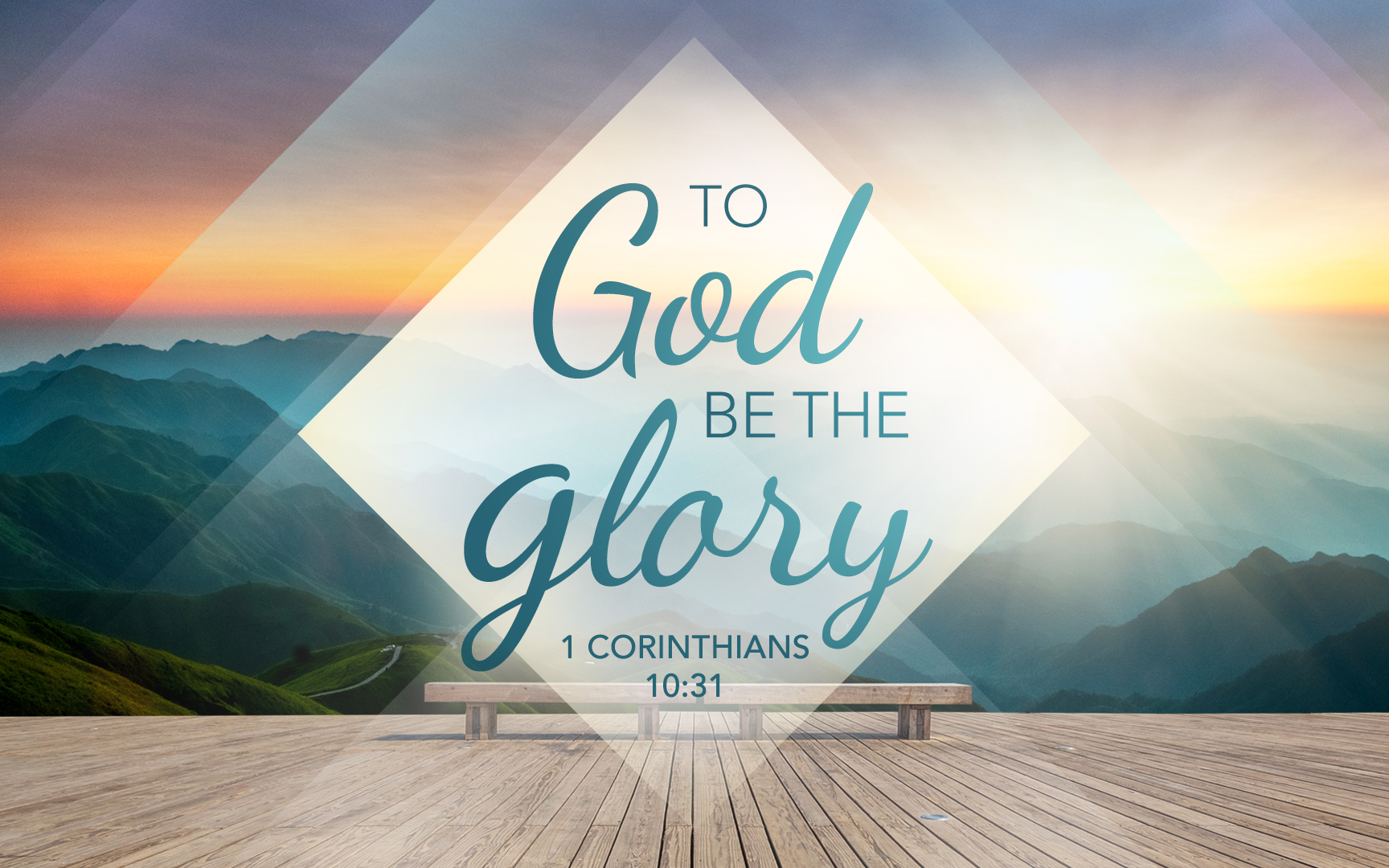 To God Be The Glory
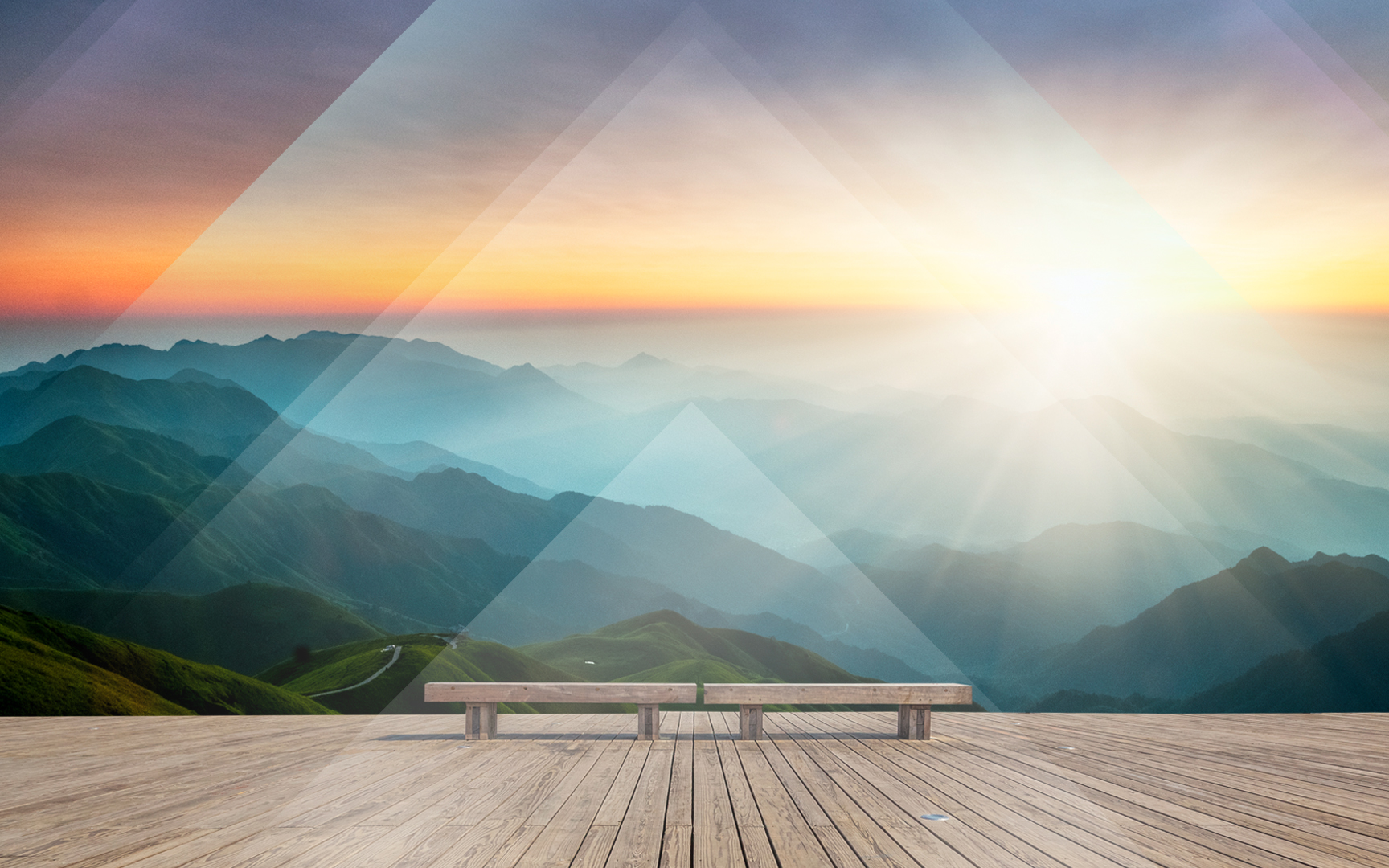 “Whether, then, you eat or drink or whatever you do, do all to the glory of God.” (1 Corinthians 10:31)
 
“For from Him and through Him and to Him are all things. To Him be the glory forever. Amen.” (Romans 11:36)
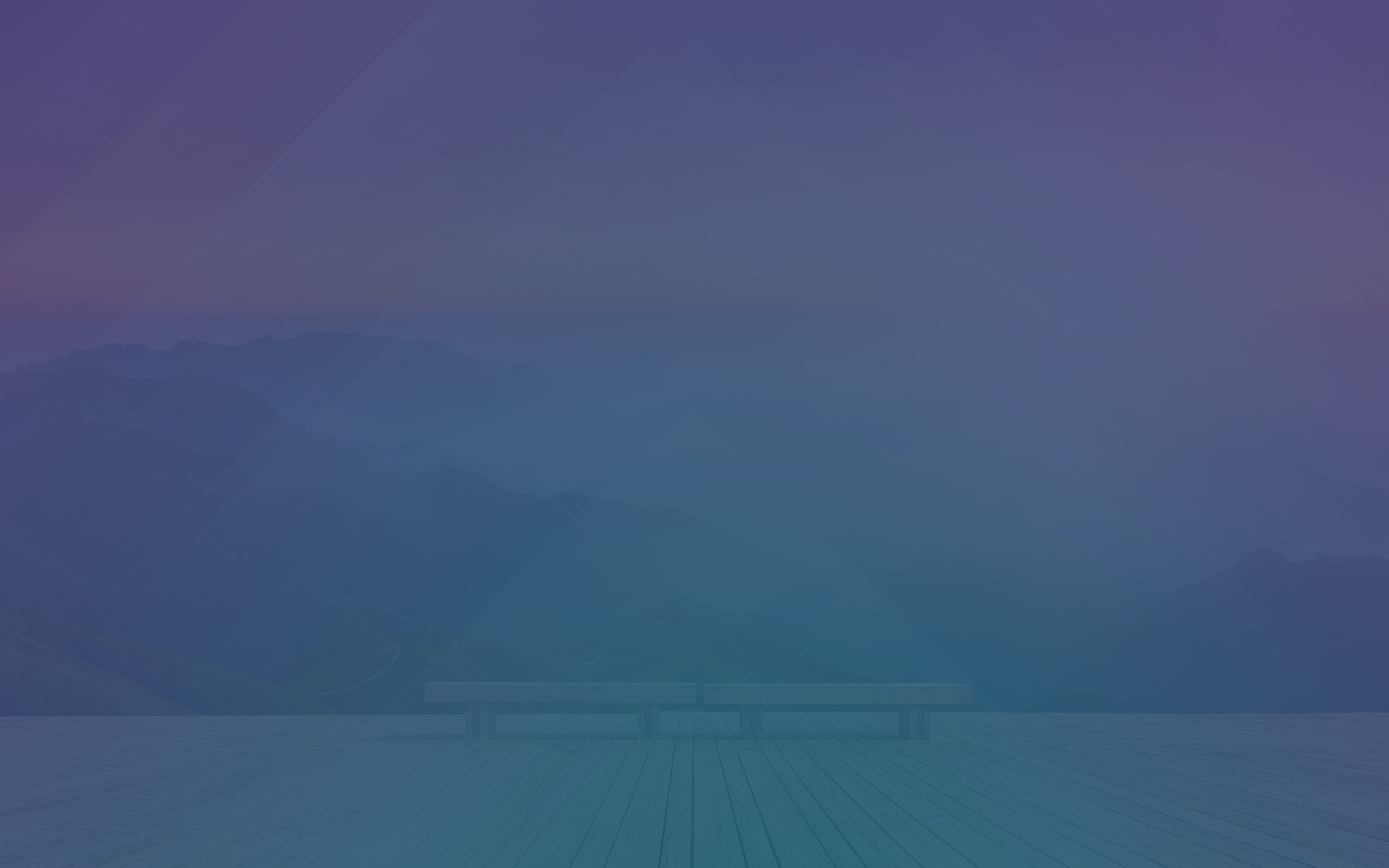 Ways to Relate the Creator and the Creation
Asceticism – Creation is evil and should be avoided
Dualism – Battle between God vs. Universe.
Pantheism – God is the universe.
Materialism – The creation is all that there is. No Creator.
Deism – God exist. He made all things, but He’s involved.
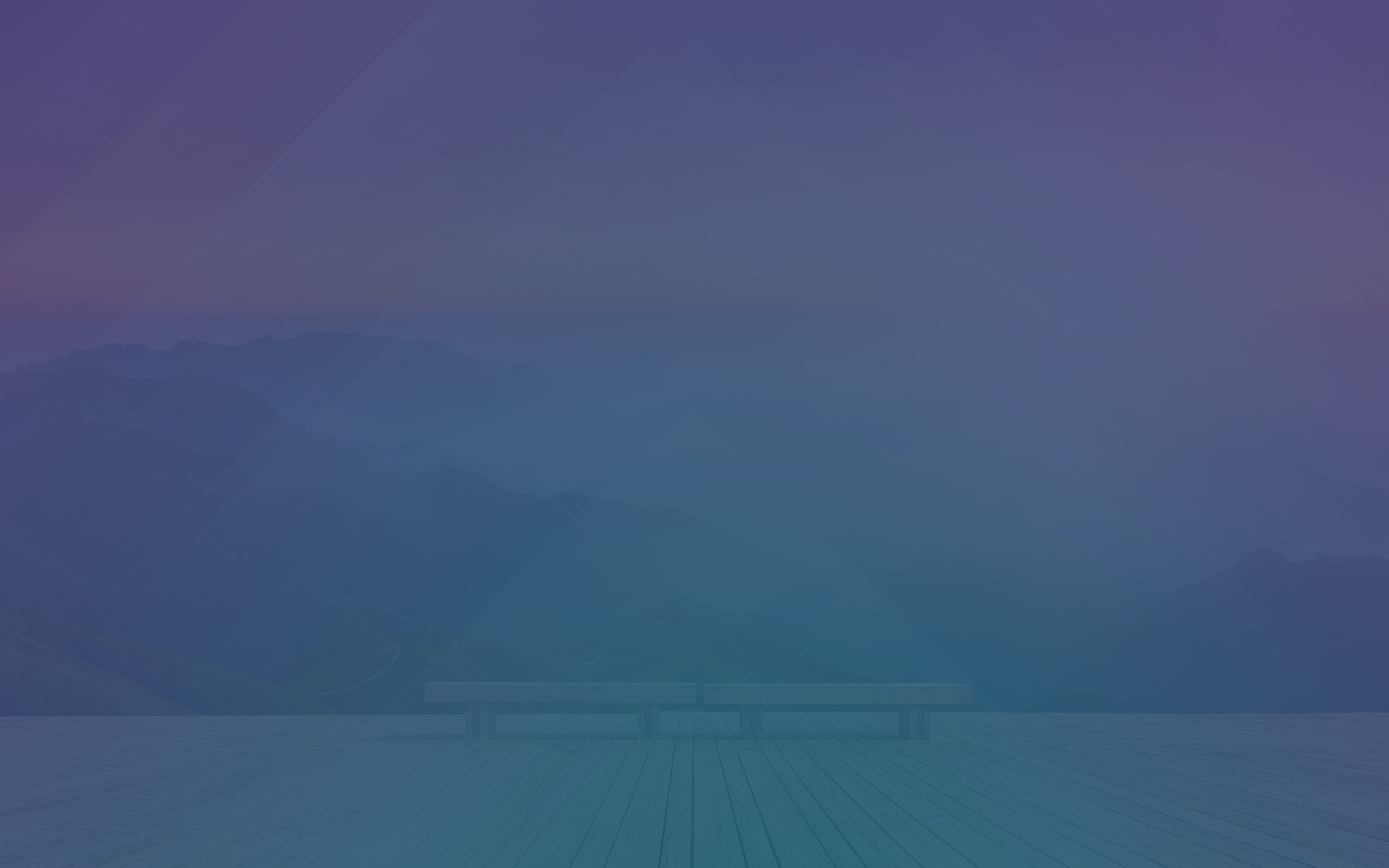 Ways to Relate the Creator and the Creation
Scripture teaches us that God is both transcendent and  intimately active regarding His creation.
1 The heavens are telling of the glory of God; And their expanse is declaring the work of His hands. 2 Day to day pours forth speech, And night to night reveals knowledge. 3 There is no speech, nor are there words; Their voice is not heard. 4 Their line has gone out through all the earth, And their utterances to the end of the world. In them He has placed a tent for the sun, 5 Which is as a bridegroom coming out of his chamber;  It rejoices as a strong man to run his course.6 Its rising is from one end of the heavens, And its circuit to the other end of them; And there is nothing hidden from its heat.
How does God relate to His creation?
1 The heavens are telling of the glory of God; And their expanse is declaring the work of His hands. 2 Day to day pours forth speech, And night to night reveals knowledge. 3 There is no speech, nor are there words; Their voice is not heard. 4 Their line has gone out through all the earth, And their utterances to the end of the world. In them He has placed a tent for the sun, 5 Which is as a bridegroom coming out of his chamber;  It rejoices as a strong man to run his course.6 Its rising is from one end of the heavens, And its circuit to the other end of them; And there is nothing hidden from its heat.
How does God relate to His creation?
God uses His creation to announce something about Him.
His glory
The work of His hands.
1 The heavens are telling of the glory of God; And their expanse is declaring the work of His hands. 2 Day to day pours forth speech, And night to night reveals knowledge. 3 There is no speech, nor are there words; Their voice is not heard. 4 Their line has gone out through all the earth, And their utterances to the end of the world. In them He has placed a tent for the sun, 5 Which is as a bridegroom coming out of his chamber;  It rejoices as a strong man to run his course.6 Its rising is from one end of the heavens, And its circuit to the other end of them; And there is nothing hidden from its heat.
How does God relate to His creation?
God uses His creation to announce something about Him.
God uses His creation to proclaim Himself to peoples of all places.
1 The heavens are telling of the glory of God; And their expanse is declaring the work of His hands. 2 Day to day pours forth speech, And night to night reveals knowledge. 3 There is no speech, nor are there words; Their voice is not heard. 4 Their line has gone out through all the earth, And their utterances to the end of the world. In them He has placed a tent for the sun, 5 Which is as a bridegroom coming out of his chamber;  It rejoices as a strong man to run his course.6 Its rising is from one end of the heavens, And its circuit to the other end of them; And there is nothing hidden from its heat.
How does God relate to His creation?
God uses His creation to announce something about Him.
God uses His creation to proclaim Himself to peoples of all places. 
God uses His creation to constantly affirm Himself.
[Gen 1:1 NASB] 1 In the beginning God created the heavens and the earth. 

[Psa 90:1-2 NASB] 1 A Prayer of Moses, the man of God. Lord, You have been our dwelling place in all generations. 2 Before the mountains were born Or You gave birth to the earth and the world, Even from everlasting to everlasting, You are God.
What is God’s creation trying to tell us about Him?
God is all-powerful, eternal, and all encompassing.
[Jer 10:12//51:15 NASB] 12/15 [It is] He who made the earth by His power, Who established the world by His wisdom; And by His understanding He has stretched out the heavens. [Pro 3:19-20 NASB] 19 The LORD by wisdom founded the earth, By understanding He established the heavens. 20 By His knowledge the deeps were broken up And the skies drip with dew. [Pro 8:22-31 NASB] 22 "The LORD possessed me at the beginning of His way, Before His works of old. 23 "From everlasting I was established, From the beginning, from the earliest times of the earth. 24 "When there were no depths I was brought forth, When there were no springs abounding with water. 25 "Before the mountains were settled, Before the hills I was brought forth; 26 While He had not yet made the earth and the fields, Nor the first dust of the world. 27 "When He established the heavens, I was there, When He inscribed a circle on the face of the deep, 28 When He made firm the skies above, When the springs of the deep became fixed, 29 When He set for the sea its boundary So that the water would not transgress His command, When He marked out the foundations of the earth; 30 Then I was beside Him, [as] a master workman; And I was daily [His] delight, Rejoicing always before Him, 31 Rejoicing in the world, His earth, And [having] my delight in the sons of men.
What is God’s creation trying to tell us about Him?
God is all-powerful, eternal, and all encompassing. 
God is all wise.
[Psa 119:89-91 NASB] 89 Lamedh. Forever, O LORD, Your word is settled in heaven. 90 Your faithfulness [continues] throughout all generations; You established the earth, and it stands. 91 They stand this day according to Your ordinances, For all things are Your servants.
What is God’s creation trying to tell us about Him?
God is all-powerful, eternal, and all encompassing. 
God is all wise. 
God is faithful.
[Gen 1:4, 10, 12, 18, 21, 25, 31 NASB] 4 God saw that the light was good; and God separated the light from the darkness. ... 10 God called the dry land earth, and the gathering of the waters He called seas; and God saw that it was good. ... 12 The earth brought forth vegetation, plants yielding seed after their kind, and trees bearing fruit with seed in them, after their kind; and God saw that it was good. ... 18 and to govern the day and the night, and to separate the light from the darkness; and God saw that it was good. ... 21 God created the great sea monsters and every living creature that moves, with which the waters swarmed after their kind, and every winged bird after its kind; and God saw that it was good. ... 25 God made the beasts of the earth after their kind, and the cattle after their kind, and everything that creeps on the ground after its kind; and God saw that it was good. ... 31 God saw all that He had made, and behold, it was very good. And there was evening and there was morning, the sixth day.
What is God’s creation trying to tell us about Him?
God is all-powerful, eternal, and all encompassing. 
God is all wise. 
God is faithful. 
God is all good.
[Gen 1:1-2 NASB] 1 In the beginning God created the heavens and the earth. 2 The earth was formless and void, and darkness was over the surface of the deep, and the Spirit of God was moving over the surface of the waters. [John 1:1-3 NASB] 1 In the beginning was the Word, and the Word was with God, and the Word was God. 2 He was in the beginning with God. 3 All things came into being through Him, and apart from Him nothing came into being that has come into being.
What is God’s creation trying to tell us about Him?
God is all-powerful, eternal, and all encompassing. 
God is all wise. 
God is faithful. 
God is all good. 
God is a creator.
God Glorified through the Creation
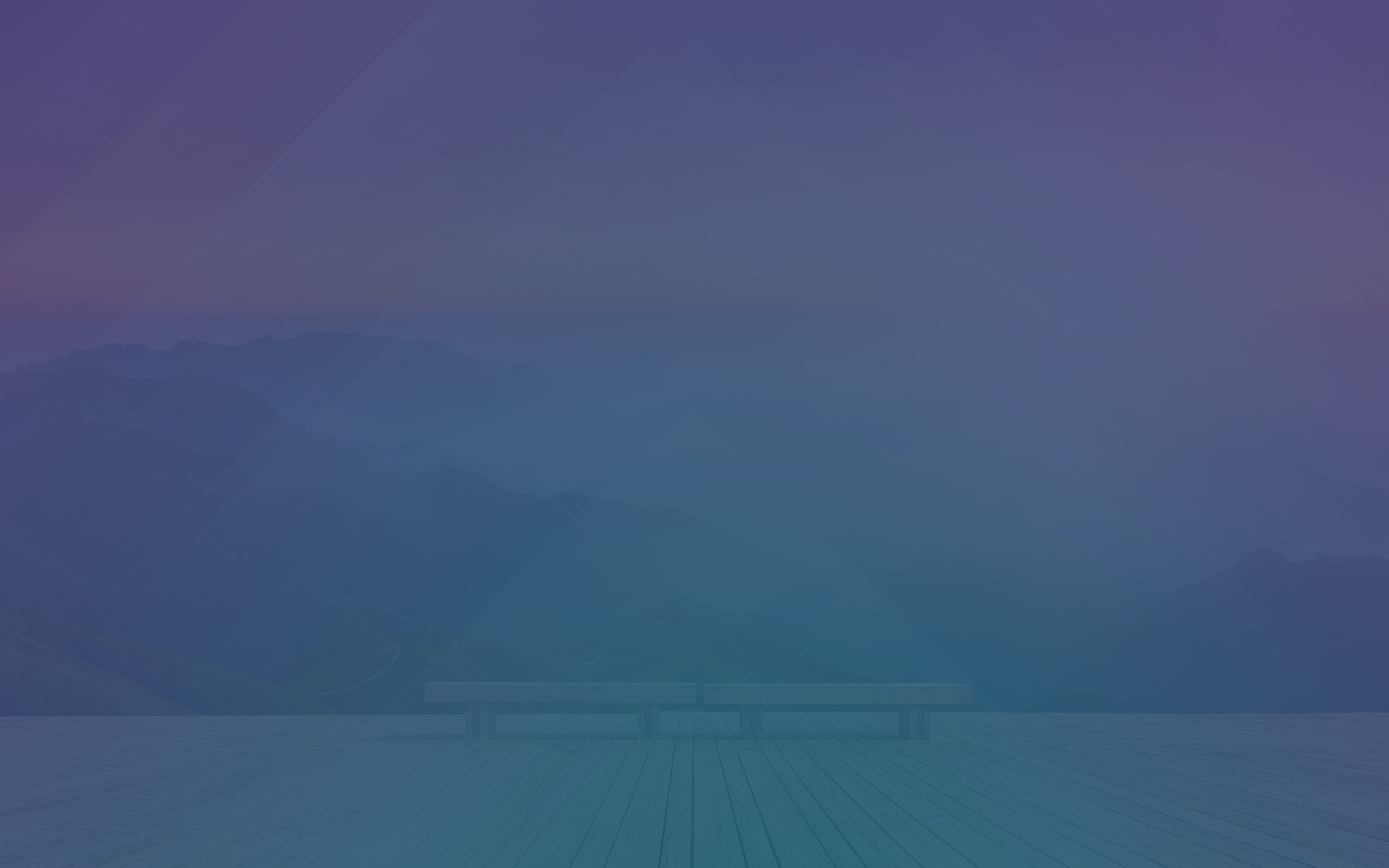 God is transcendent to His creation, but still expects to be seen in it.
A lack of recognizing God in the physical world affects your living.
The physical world should point us to greater spiritual realities.
God has the authority to give His creation up if they fail to obey Him.
No one else is worthy of our praise and adoration.
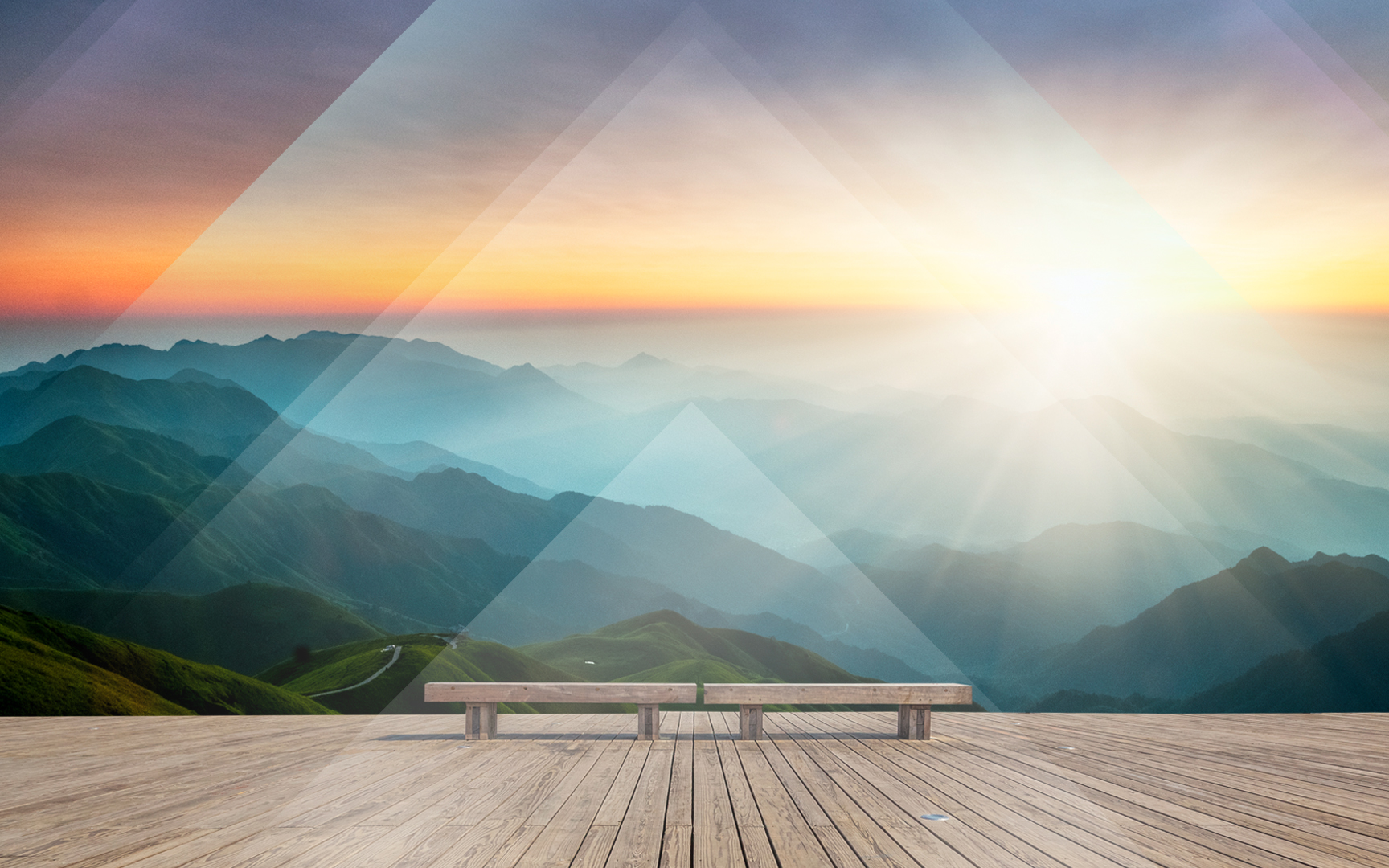 God’s creation glorifies Him by doing exactly what it was intended to do. Regardless of how menial the task seems to the creation, at its very best, the creation will do what it was intended to do.
So what does your life say about what you were created to do?
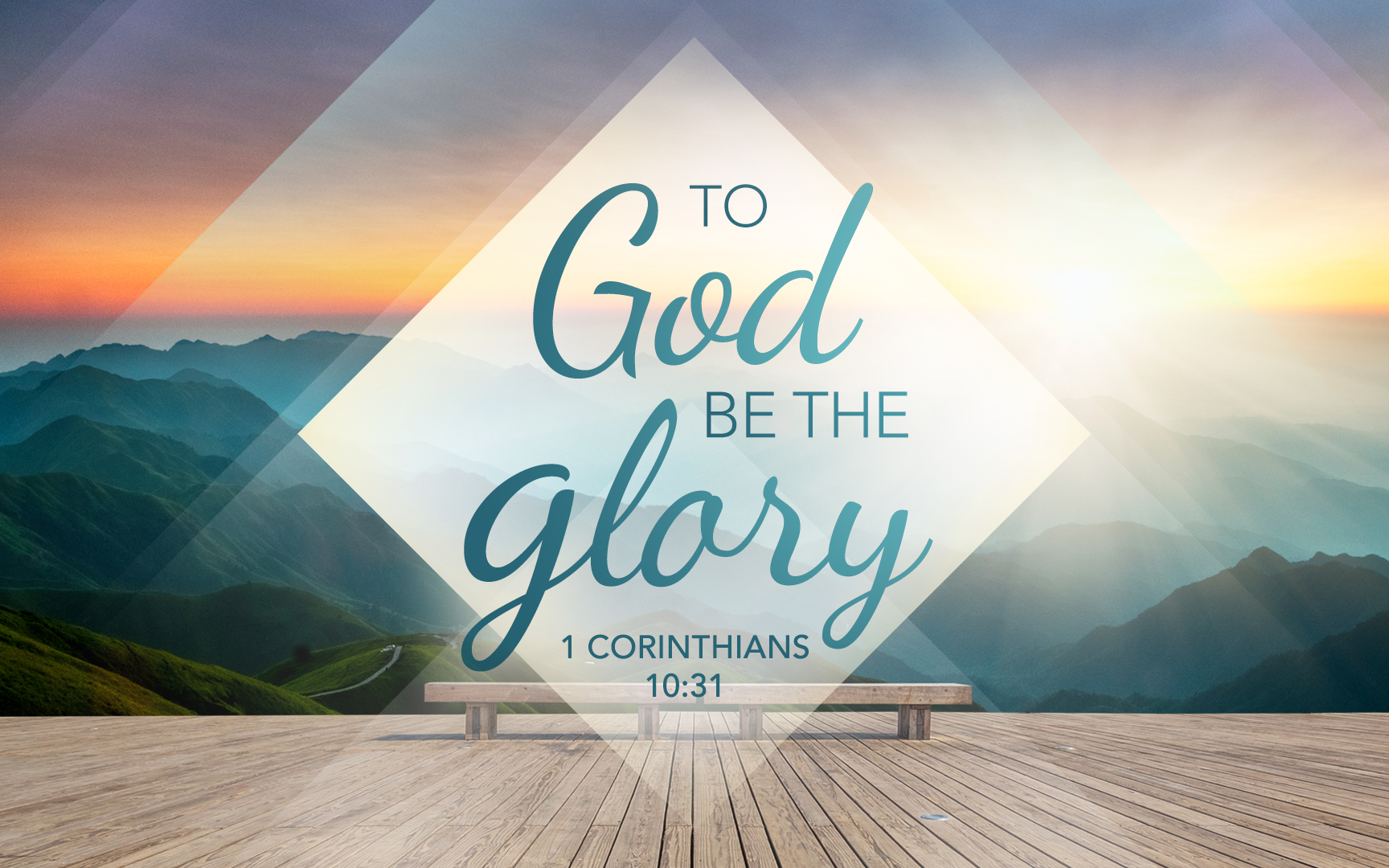 To God Be The Glory